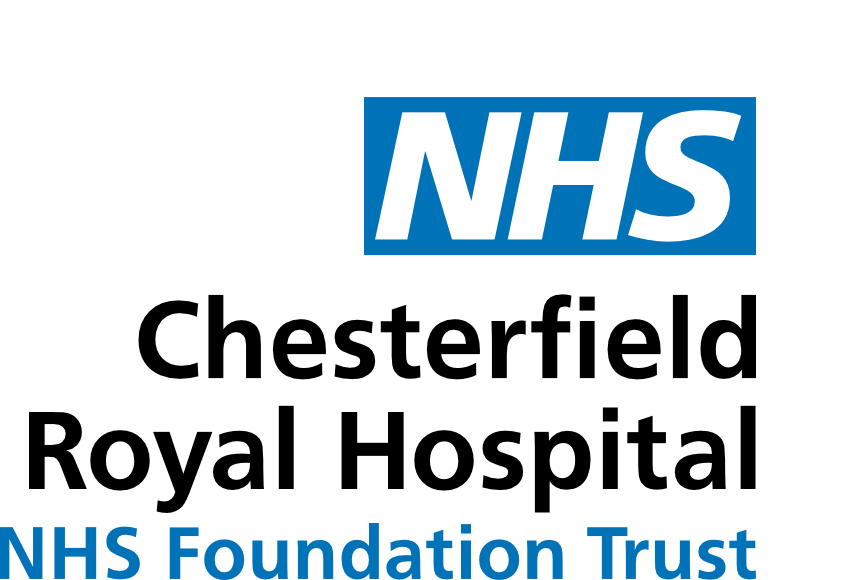 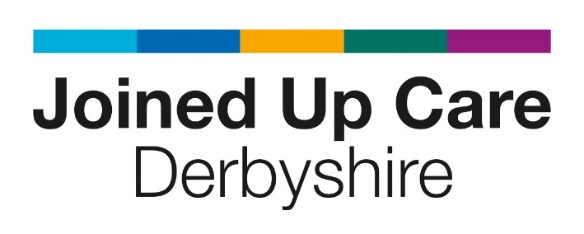 EDS 2024
Chesterfield Royal Hospital Foundation Trust
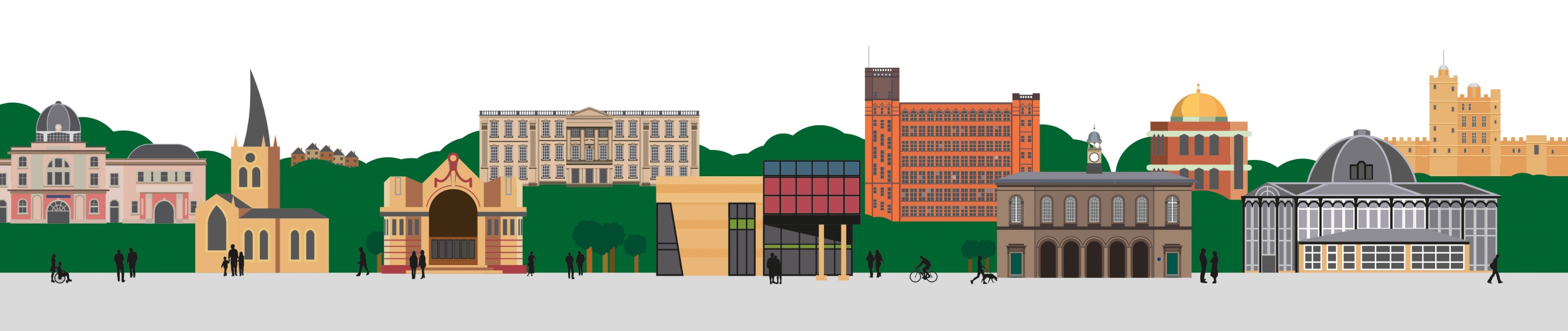 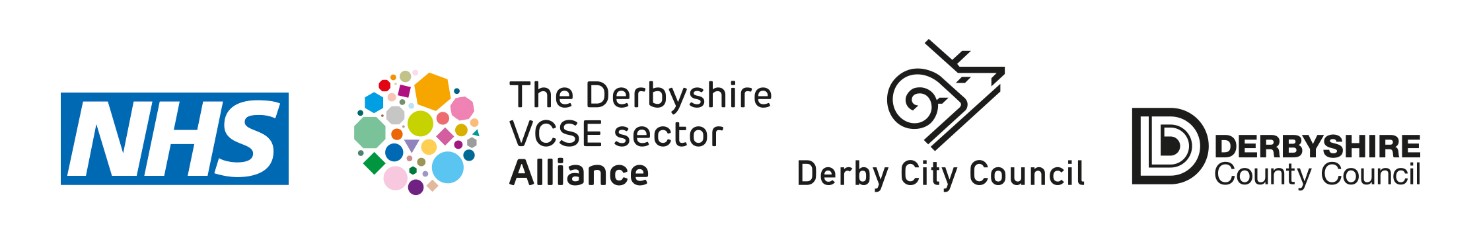 Scoring results
Each presentation was scored to the scale below. For this report the most frequently occurring score has been used. A full breakdown of scores is available on the ICB website.
Scoring results
Each of the scores for the three presentations at the scoring event are added together 
to give an overall score for each organisation.
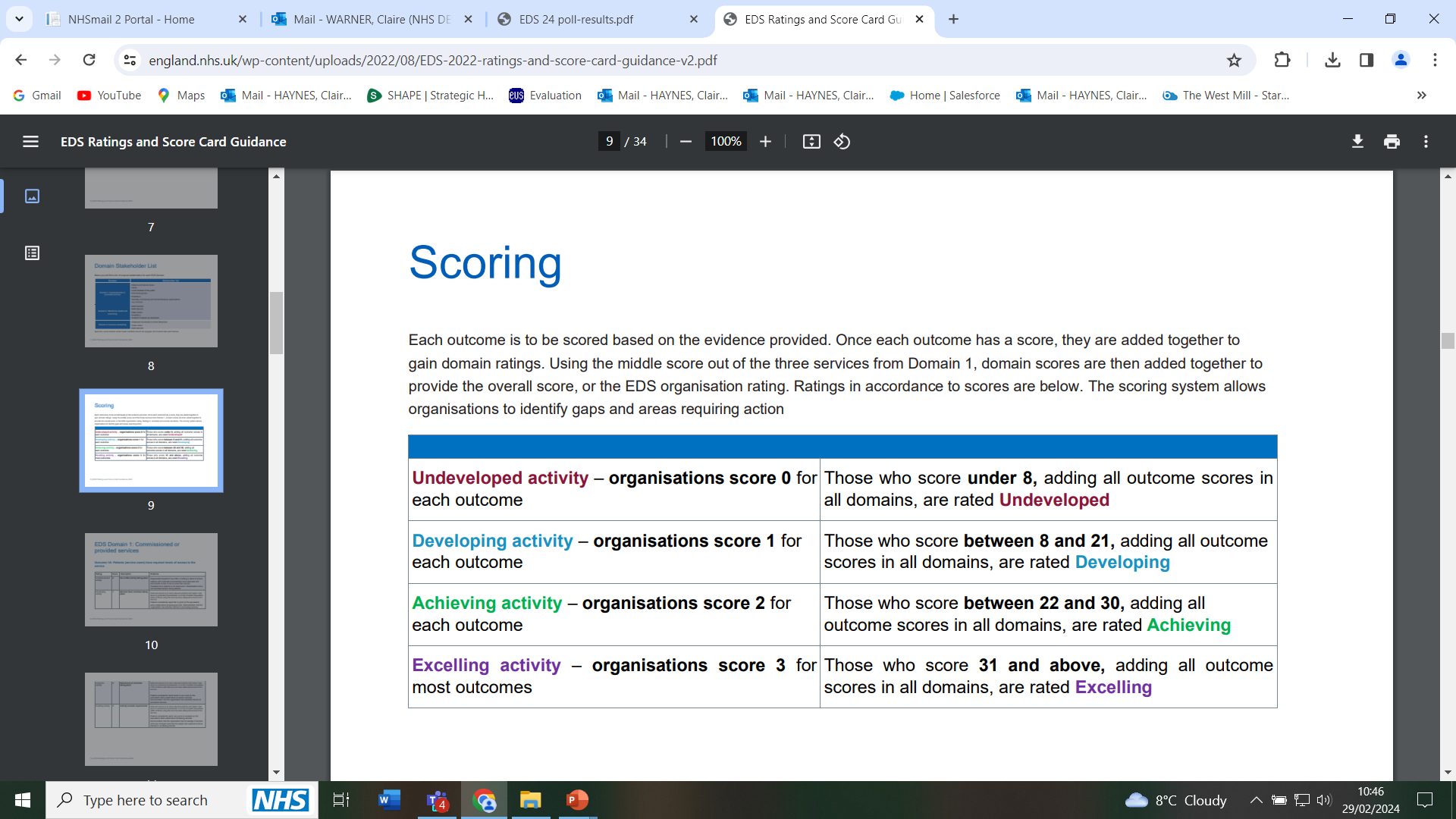 Maternity ServicesThe Provision of Safe and Personalised Care: Achieving Equity and Reducing Health Inequalities
Early Diagnosis for Bowel CancerReducing Inequalities for those who are living with a learning disability
System wide project: Hypertension
Total score
The score for this organisation is 15 which is developing.